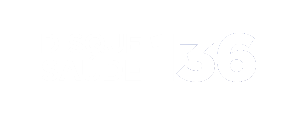 Plano de Trabalho Anual CONSU - 2021
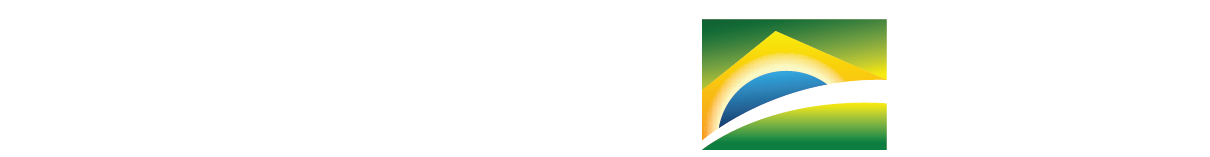 Pandemia COVID-19
Base Legal
Lei 9.656/98 (Lei Geral dos Planos de Saúde)
Art. 35-A.  Fica criado o Conselho de Saúde Suplementar - CONSU, órgão colegiado integrante da estrutura regimental do Ministério da Saúde, com competência para: (Vigência) (Incluído pela Medida Provisória nº 2.177-44, de 2001)
I - estabelecer e supervisionar a execução de políticas e diretrizes gerais do setor de saúde suplementar; (Incluído pela Medida Provisória nº 2.177-44, de 2001) (...)
III - supervisionar e acompanhar as ações e o funcionamento da ANS; (Incluído pela Medida Provisória nº 2.177-44, de 2001)

Decreto nº 10.236/20 (Aprova o RI do CONSU)
Art. 7º A Secretaria-Executiva do Consu será exercida pela ANS.
§ 2º Compete à Secretaria-Executiva do Consu:
VI - elaborar e submeter à aprovação dos membros do Consu o plano de trabalho anual do Conselho para o exercício seguinte;
VII - elaborar e submeter à aprovação dos membros do Consu o relatório anual das atividades do Conselho referente ao exercício anterior; e
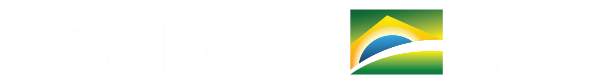 1. Atribuições
Presidência do CONSU: Ministro da Saúde - MS
Convocação das reuniões
Fechamento das pautas

Secretaria-executiva: ANS
Ações de secretariado e assessoramento (ex: elaboração de atas e comunicações)
Proposição de pautas, quando demandada pelo CONSU

Membros (incluído o MS)
Voto
Proposição de pautas
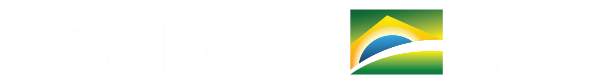 2. Criação do comitê executivo do CONSU
Composição: representantes dos Ministros

Periodicidade: até 2 dias úteis antes da reunião do CONSU (art. 7º, §2º, Vi do Decreto 10.236/20)

Pautas:
Revisão da ata da reunião anterior
Alinhamento de pautas que serão discutidas na próxima reunião no CONSU
Supervisão das ações encaminhadas pelo CONSU

Secretaria Executiva: representante da ANS
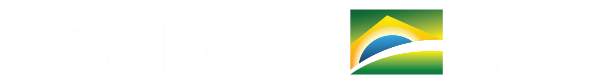 3. Calendário previsto
27/04/21
27/05/21
24/06/21
26/08/21
28/10/21
16/12/21
1ª reunião de monitoramento das ações
3ª reunião de monitoramento das ações
4ª reunião de monitoramento das ações
Aprovação Plano de Trabalho Anual
Aprovação Consulta Pública da Política Nacional da Saúde Suplementar para Enfrentamento da pandemia da COVID-19 (PNSS COVID) por 15 dias
Aprovação PNSS COVID
Aprovação ações e calendário ANS
2ª reunião de monitoramento das ações
27/01/22
Aprovação do Relatório Anual de Atividades
1ª Reunião Ordinária
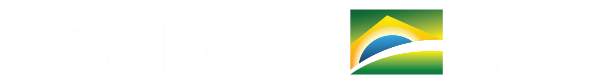